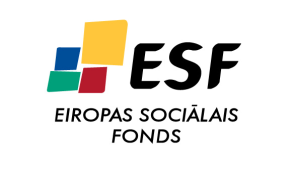 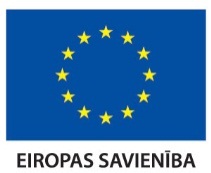 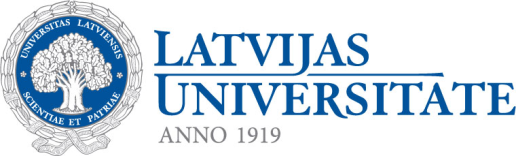 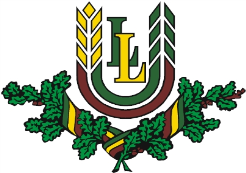 INVESTING IN YOUR FUTURE
Pazemes ūdens papildināšanās un atjaunošanās mehānismiBaltijas artēziskajā baseinā
Alise Babre
Ģeogrāfijas un Zemes Zinātņu Fakultāte
Latvijas Universitāte

29.11.2012
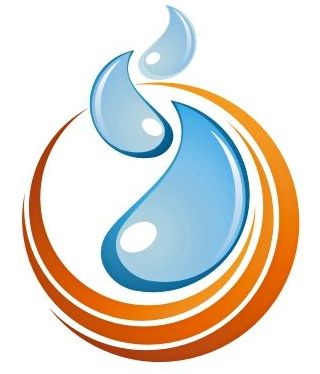 ESF Project „Establishment of interdisciplinary scientist group 
and modelling system for groundwater research”
Project number  2009/0212/1DP/1.1.1.2.0/09/APIA/VIAA/060
Pētījuma ideja
Uzlabot priekšstatu par to, kad un kādos apstākļos notikusi
Pazemes ūdens resursu  papildināšanās Baltijas artēziskajā
baseinā.

Jautājumi:
Kāds ir laiks, kopš pētāmos pazemes ūdens horizontos infiltrējies ūdens no virszemes? 
Kādas ir stabilo izotopu satura izplatības likumsakarības BAB? 
Kādas ir vidējās izotopu vērtības pētāmajos ūdens horizontos?
Vai pastāv sakarība starp stabilo izotopu attiecību ūdenī un pazemes ūdens ķīmisko sastāvu?
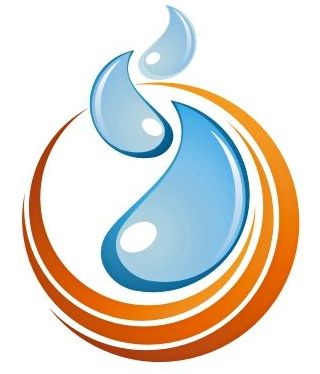 2
ESF Project „Establishment of interdisciplinary scientist group 
and modelling system for groundwater research”
Project number  2009/0212/1DP/1.1.1.2.0/09/APIA/VIAA/060
Ģeoloģiskā un hidroģeoloģiskā uzbūve
TALLINA
CĒSIS
VIĻŅA
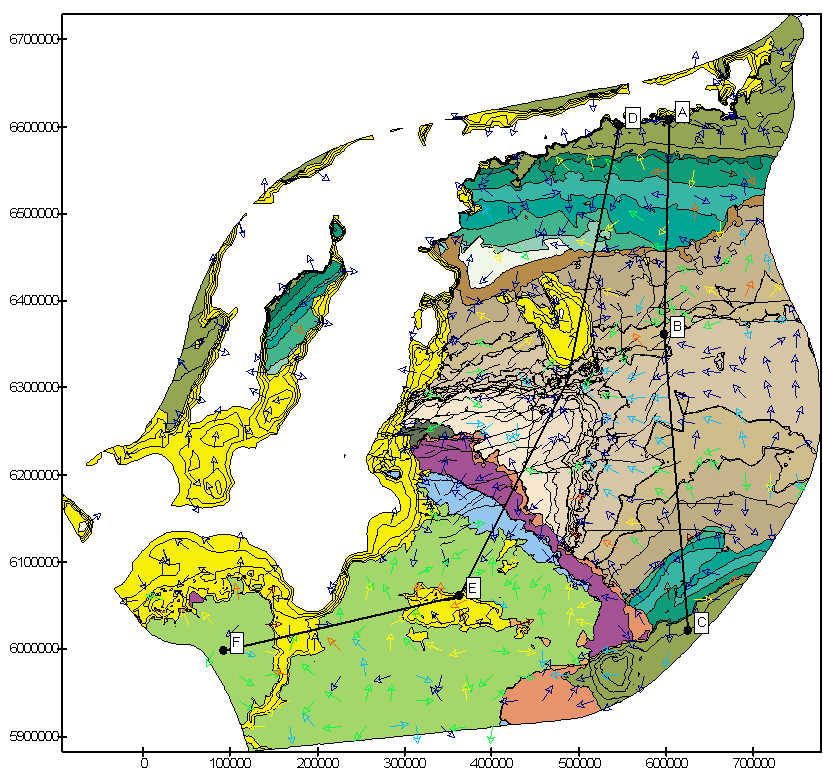 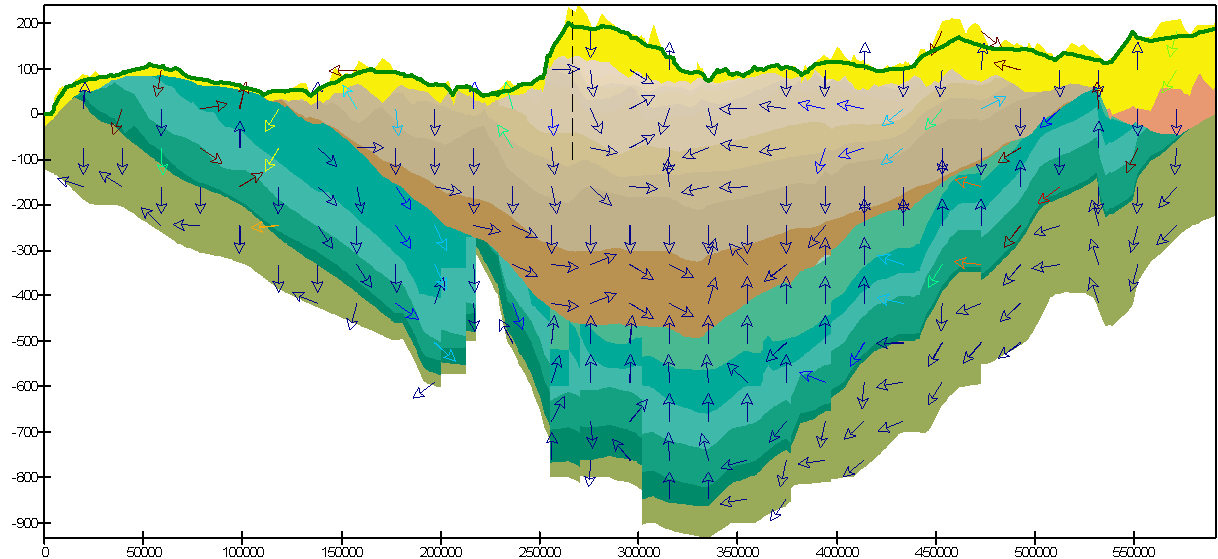 Relatīvais plusmas ātrums šķērsgriezumā A-B-C
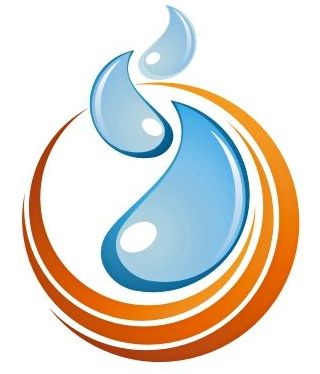 Horizontālais šķērsgriezums BAB atzīmē -50 m zjl. 
Vektori ataino plūsmas virzienus un relatīvo pazemes ūdens plūsmas ātrumu.  Profila līnijas A-B-C un D-E-F griezumiem.
3
ESF Project „Establishment of interdisciplinary scientist group 
and modelling system for groundwater research”
Project number  2009/0212/1DP/1.1.1.2.0/09/APIA/VIAA/060
Ģeoloģiskā un hidroģeoloģiskā uzbūve
RĪGA
KAĻIŅINGRADA
TALLINA
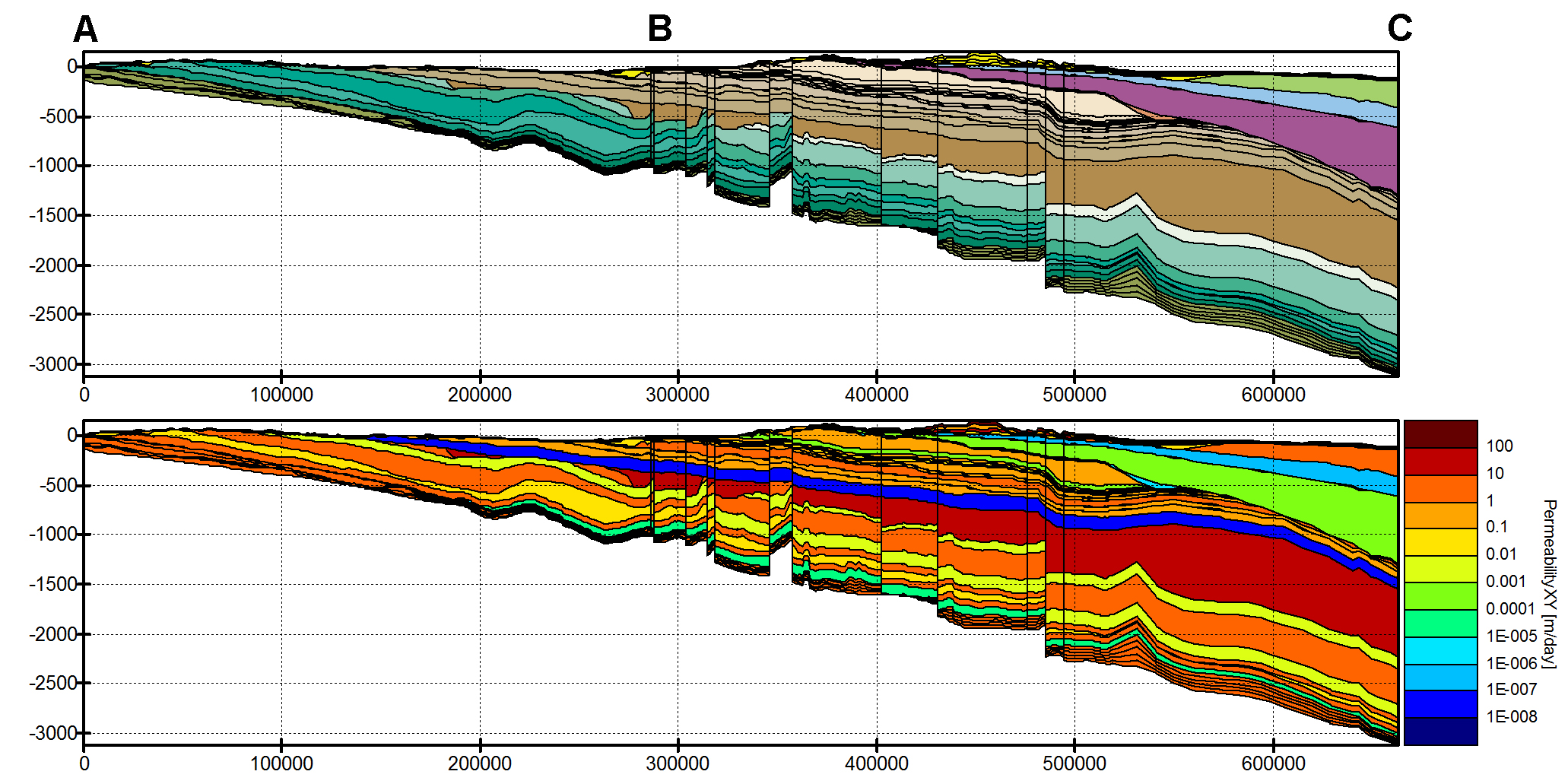 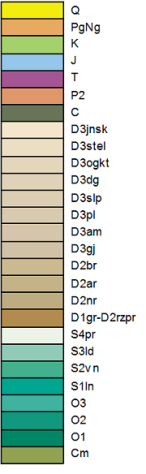 Nogulumu segas biezumi un ģeoloģiskā uzbūve griezumā  A-B-C
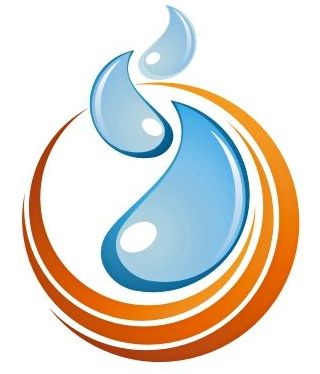 Slāņu filtrācijas īpašības vertikālā griezumā pa līniju D-E-F
ESF Project „Establishment of interdisciplinary scientist group 
and modelling system for groundwater research”
Project number  2009/0212/1DP/1.1.1.2.0/09/APIA/VIAA/060
4
Stabilo izotopu metodika
Ūdeņradis (1H/ 2H)
Skābeklis (16O/18O)

Stabilos izotopus izsaka attiecībā pret stabilāko jeb izplatītāko ķīmiskā
elementa izotopu, kā arī salīdzina ar references vērtību, pēc izteiksmes:

δ (‰) = (Rx / Rs - 1) ·1000  		
Kur:
δ – stabilā izotopa saturs attiecībā pret vidējo tā vērtību okeāna ūdenī
Rx – nomērītās stabila izotopa proporcijas paraugā
Rs – standarta izotopu proporcijas

Skābekļa-18 (18O) un Deiterija (2H) standarts ir VSMOW jeb okeāna ūdens
attiecība, kas pieņemts kā 0.
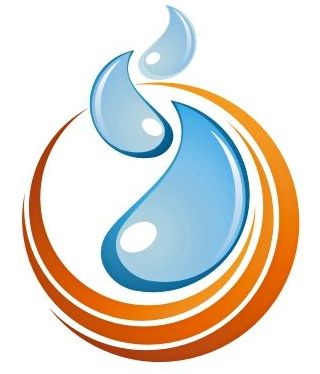 5
ESF Project „Establishment of interdisciplinary scientist group 
and modelling system for groundwater research”
Project number  2009/0212/1DP/1.1.1.2.0/09/APIA/VIAA/060
Paraugošanas vietu izplatība
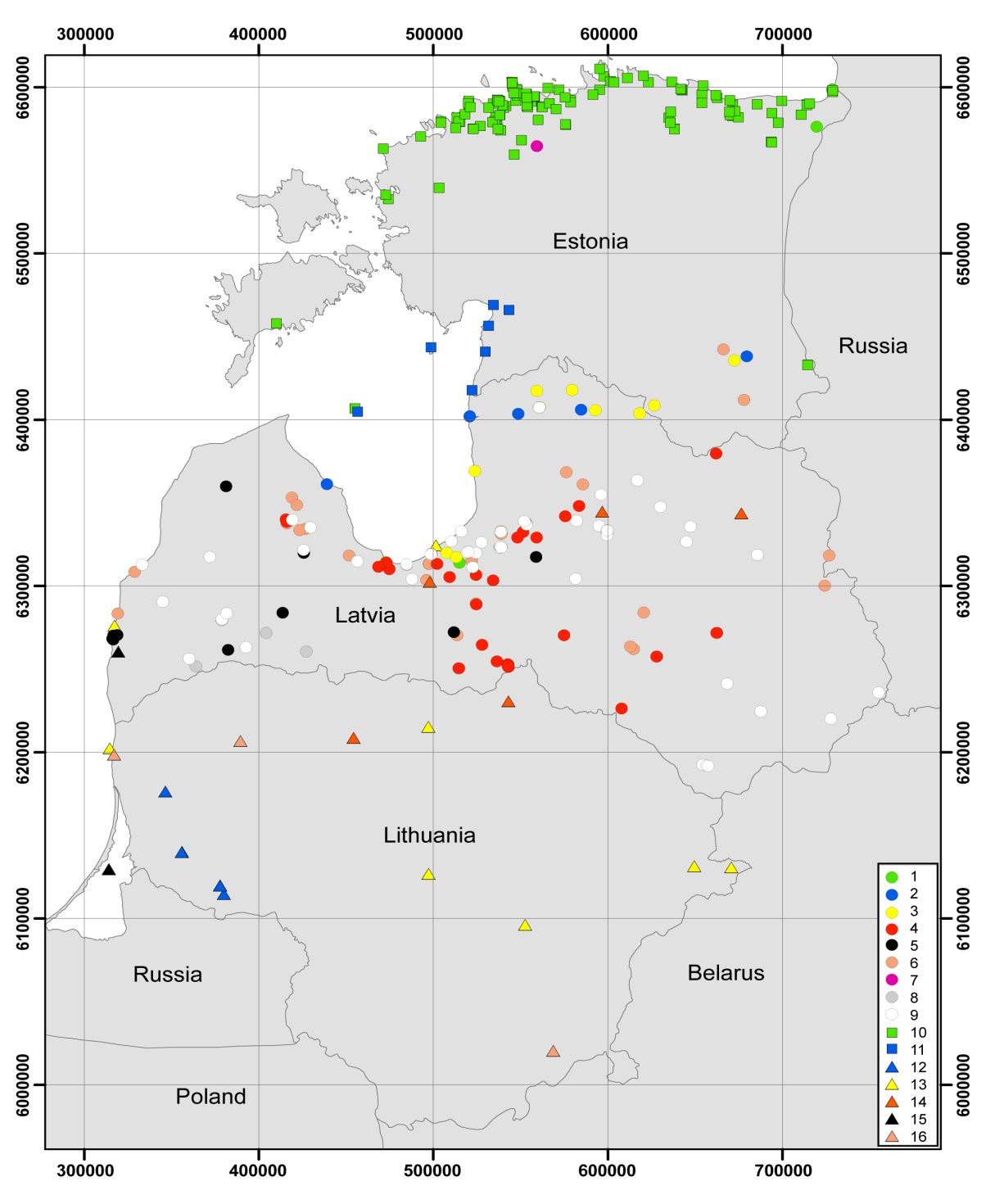 Paraugošanas vietas stabilo izotopu analīzēm. 
 (Raidla et al., 2012; Mokrik et al., 2009)
Apzīmējumi:
1, 10 – Cm-V; 
2, 11, 12 – D1-2km-pr; 
3, 13 – D2ar-br; 
4, 14 – D3gj-am; 
5, 15 – D3pl-dg; 
6, 16 – D3fm; 
7 –O; 
8- P2; 
9 – Q;
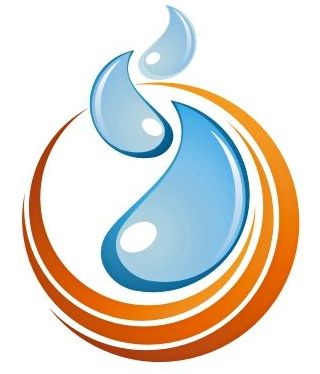 6
ESF Project „Establishment of interdisciplinary scientist group 
and modelling system for groundwater research”
Project number  2009/0212/1DP/1.1.1.2.0/09/APIA/VIAA/060
Izotopu signāls virszemes ūdeņos
Vidējās svērtās daudzgadīgās vērtības nokrišņos δ18O= -10.4 ‰ (Tallina) un
-9.7 ‰ (Rīga) (Punning et at., 1987; IAEA, 2006)
Tallina
Rīga
ᵹ2H, ‰
ᵹ18O, ‰
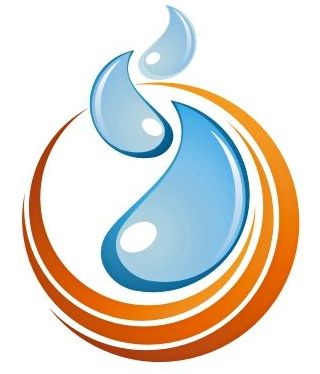 Sezonālās δ18O un δD vērtības nokrišņos Rīgas meteoroloģiskajai stacijai laikposmā 1980-1989 (IAEA, 2006)
7
ESF Project „Establishment of interdisciplinary scientist group 
and modelling system for groundwater research”
Project number  2009/0212/1DP/1.1.1.2.0/09/APIA/VIAA/060
ᵹ18O izplatība Q PŪ kompleksā
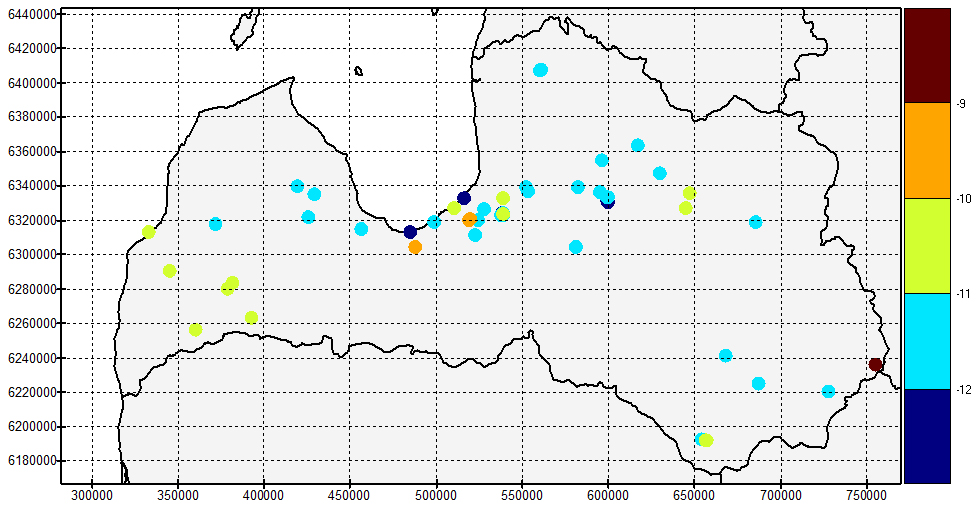 8
ESF Project „Establishment of interdisciplinary scientist group 
and modelling system for groundwater research”
Project number  2009/0212/1DP/1.1.1.2.0/09/APIA/VIAA/060
ᵹ18O izplatība D3 karbonātiskajos horizontos
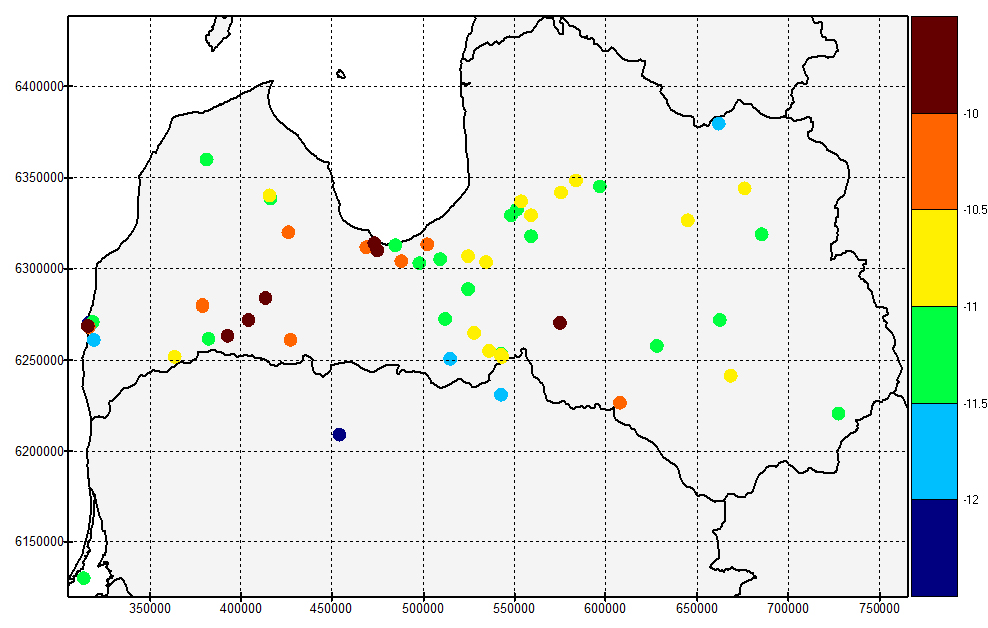 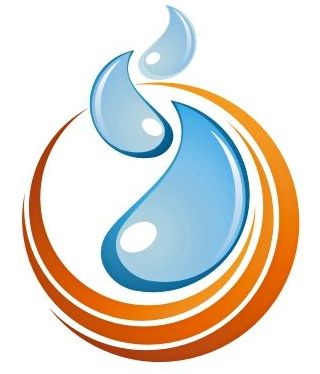 9
ESF Project „Establishment of interdisciplinary scientist group 
and modelling system for groundwater research”
Project number  2009/0212/1DP/1.1.1.2.0/09/APIA/VIAA/060
ᵹ18O izplatība D3 smilšakmeņu horizontos
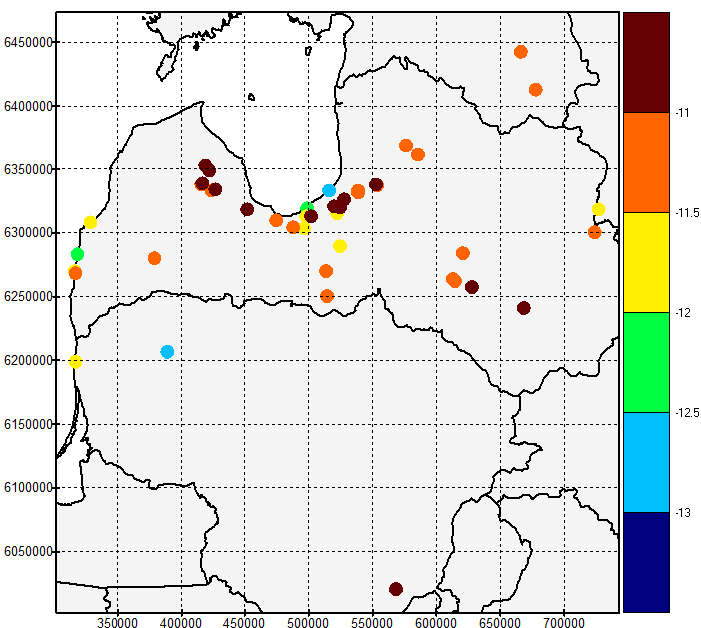 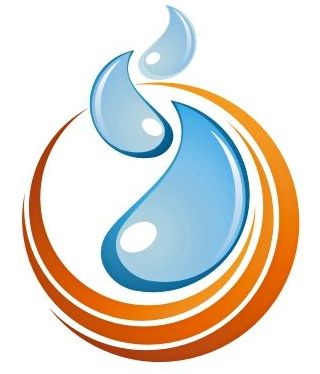 10
ESF Project „Establishment of interdisciplinary scientist group 
and modelling system for groundwater research”
Project number  2009/0212/1DP/1.1.1.2.0/09/APIA/VIAA/060
ᵹ18O izplatība D2 smilšakmeņu horizontos
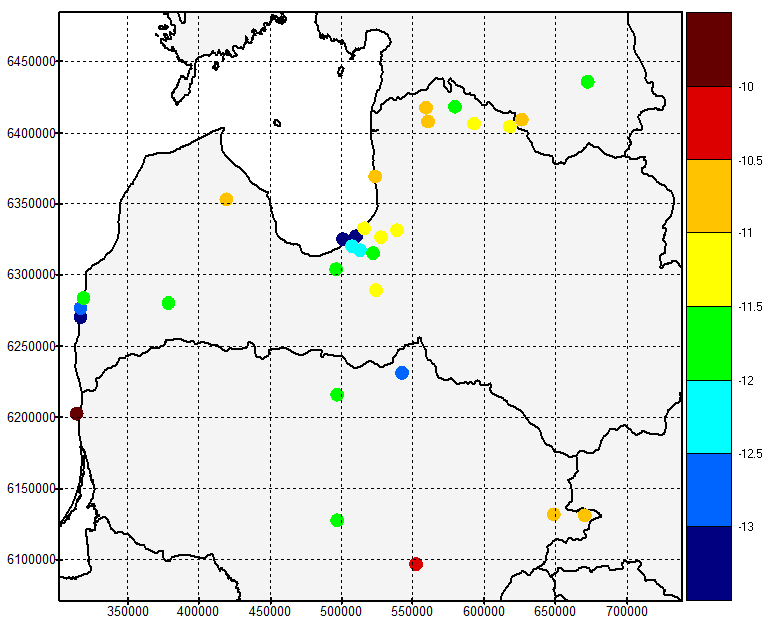 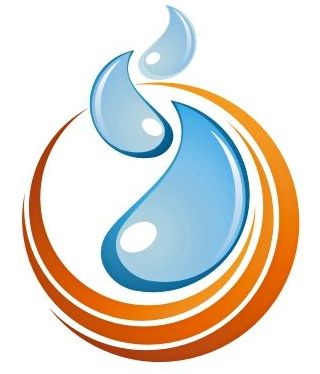 11
ESF Project „Establishment of interdisciplinary scientist group 
and modelling system for groundwater research”
Project number  2009/0212/1DP/1.1.1.2.0/09/APIA/VIAA/060
ᵹ18O izplatība D1-2  PŪ kompleksā
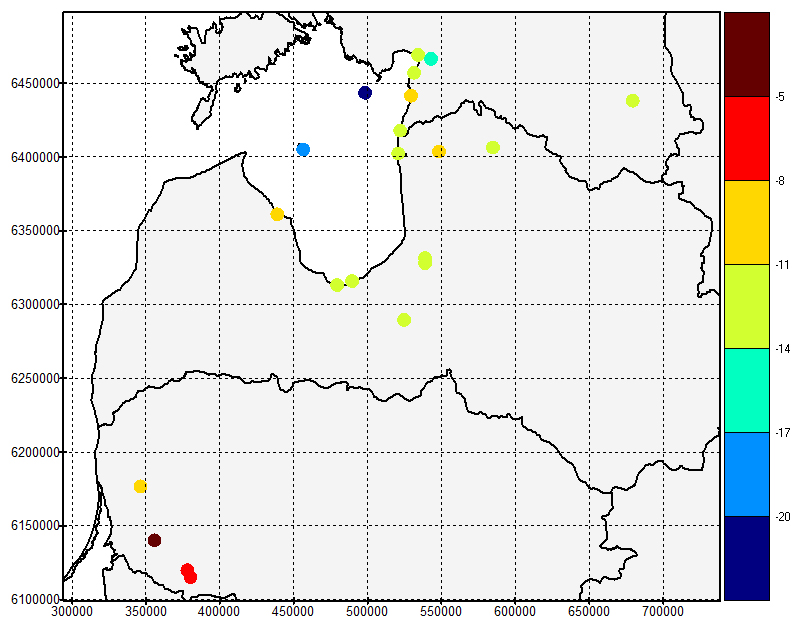 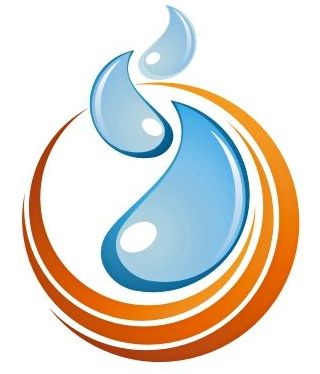 12
ESF Project „Establishment of interdisciplinary scientist group 
and modelling system for groundwater research”
Project number  2009/0212/1DP/1.1.1.2.0/09/APIA/VIAA/060
ᵹ18O vērtības Kembrija-Venda PŪ kompleksos
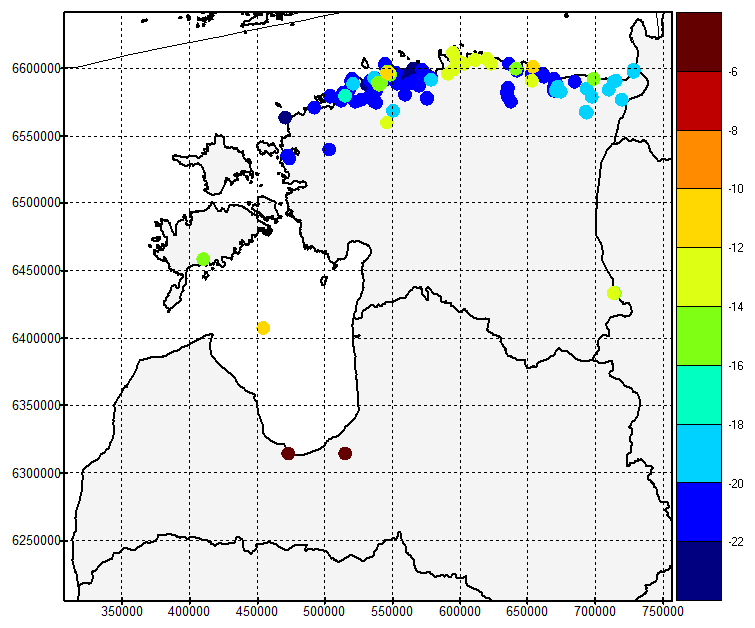 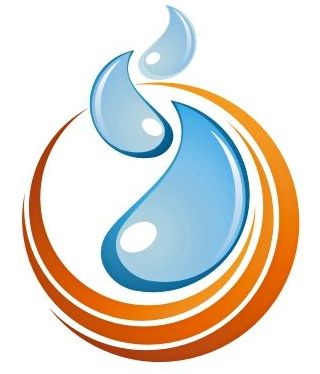 13
ESF Project „Establishment of interdisciplinary scientist group 
and modelling system for groundwater research”
Project number  2009/0212/1DP/1.1.1.2.0/09/APIA/VIAA/060
Ūdens stabilie izotopi
Cl, mg /l
ᵹ18O vērtības pret hlorīdjonu koncentrācijām pazemes ūdeņos BAB
ᵹ18O, ‰
ᵹ18O vērtības pret dziļumu pazemes ūdeņos BAB
Dziļums, m
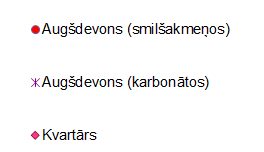 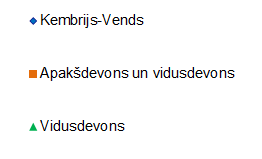 14
ESF Project „Establishment of interdisciplinary scientist group 
and modelling system for groundwater research”
Project number  2009/0212/1DP/1.1.1.2.0/09/APIA/VIAA/060
Water stable isotopes
ᵹ2H, ‰
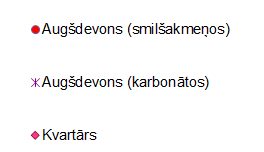 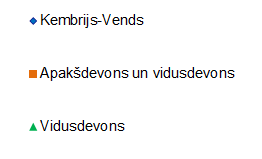 ᵹ18O, ‰
ᵹ2H, ‰
ᵹ18O attiecība pret ᵹ2H vertībām.


Pietuvināts iepriekšējais attēls ar sakarības līknēm D1-2 un Q PŪ kompleksiem
LMWL
Q
ᵹ18O, ‰
D 1-2
LMWL
15
ESF Project „Establishment of interdisciplinary scientist group 
and modelling system for groundwater research”
Project number  2009/0212/1DP/1.1.1.2.0/09/APIA/VIAA/060
Pazemes ūdens ķīmiskā sastāva dažādība
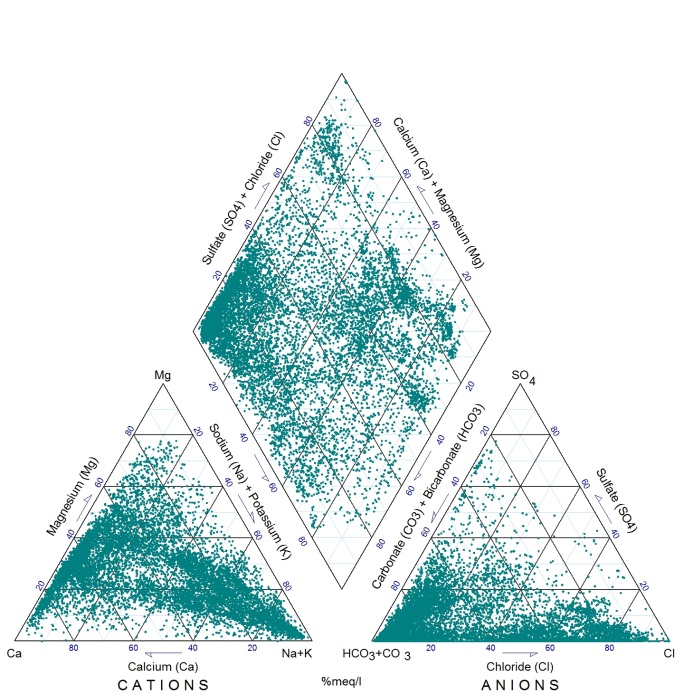 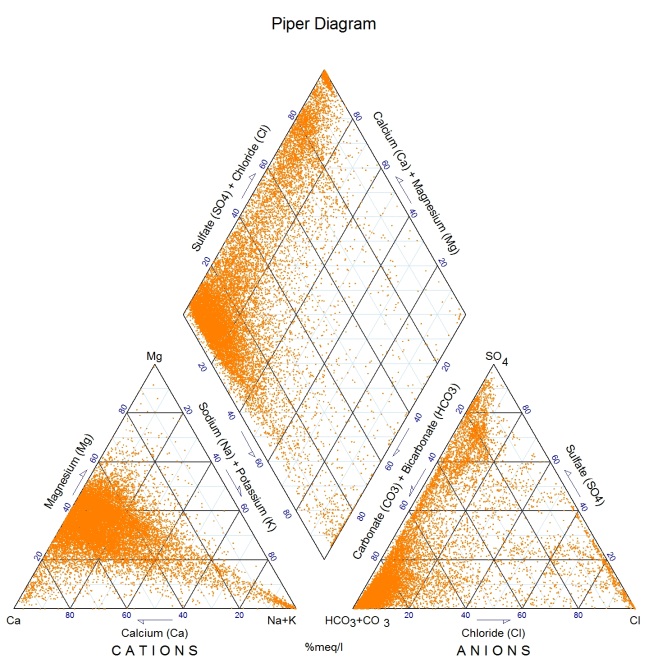 a
b
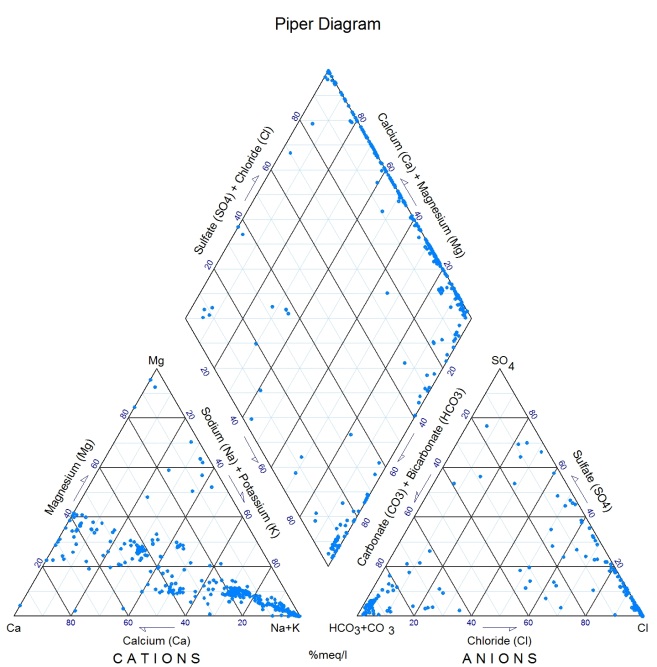 c
Paipera diagrammas, 
kur:
a) Igaunijas pazemes ūdens; 
b) Latvijas pazemes ūdens; 
c) Lietuvas pazemes ūdens
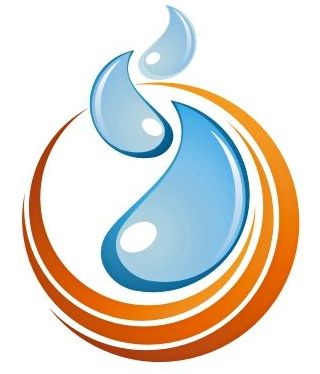 16
ESF Project „Establishment of interdisciplinary scientist group 
and modelling system for groundwater research”
Project number  2009/0212/1DP/1.1.1.2.0/09/APIA/VIAA/060
Rezultātu apkopojums
Rezultātu apkopojums nozīmīgājkajos PŪ kompleksos BAB. (Raidla et al., 2012, Mazeika et al.,2009)
17
ESF Project „Establishment of interdisciplinary scientist group 
and modelling system for groundwater research”
Project number  2009/0212/1DP/1.1.1.2.0/09/APIA/VIAA/060
Kopsavilkums
Aktīvajā ūdens apmaiņas zonā dominē saldūdeņi, kas infiltrējušies pazemē no nokrišņiem, galvenokārt, holocēna periodā ar ᵹ skābekļa-18 vērtībām diapazonā no -8,9 – -13,4 ‰. 
Pazemes ūdens horizontos zem Narvas reģionālā sprostslāņa, infiltrācija notiek ļoti lēnām. Igaunijā sastopami gan ledājkušanas ūdeņi, gan mūsdienu nokrišņu infiltrācija, savukārt centrālajā daļā dominē iesaļūdeņi un sāļūdeņi ar mūsdienu nokrišņiem raksturīgu izotopu saturu, kas iespējams ir jaukti ūdeņi starp sālījumiem un ledājkušanas ūdeni.
 Lietuvā zem reģionālā Narvas sprostslāņa dominē gan mūsdienu apstākļos infiltrējušies pazemes ūdeņi, gan sālījumi ar ļoti smagu skābekļa izotopu saturu (< -4,5‰).
Latvijā kembrija PŪ kompleksā raksturīgi sālījumi ar ļoti smagu skābekļa izotopu saturu (-5,3 - -4,6 ‰).
Izotopu sastava ziņā ļoti viegls un ledāja kušanas saldūdens no kvartāra apledojumiem ir atrodams, galvenokārt, Igaunijas ziemeļu daļā, Kembrija – Venda PŪ kempleksā un Roņu un Kihnu salās Apakš – vidusdevona horizontos.
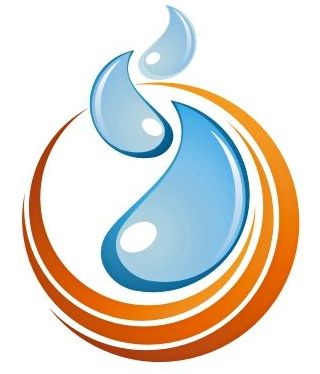 18
ESF Project „Establishment of interdisciplinary scientist group 
and modelling system for groundwater research”
Project number  2009/0212/1DP/1.1.1.2.0/09/APIA/VIAA/060
Paldies par uzmanību!
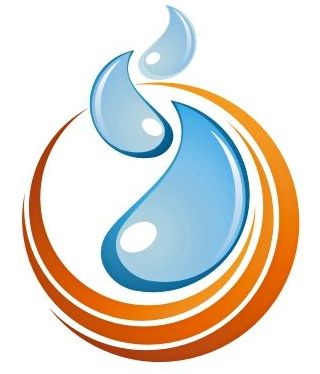 19
ESF Project „Establishment of interdisciplinary scientist group 
and modelling system for groundwater research”
Project number  2009/0212/1DP/1.1.1.2.0/09/APIA/VIAA/060